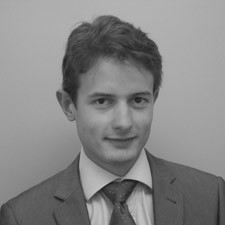 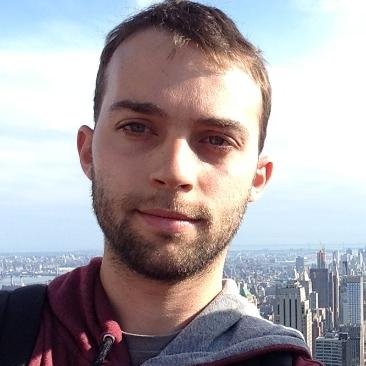 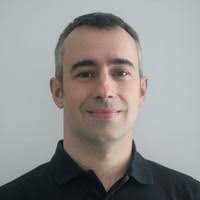 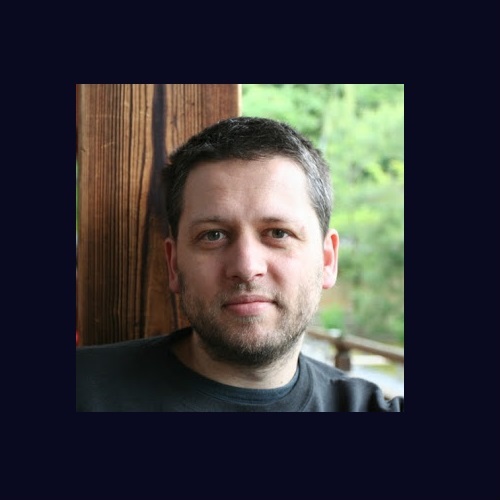 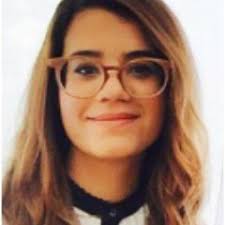 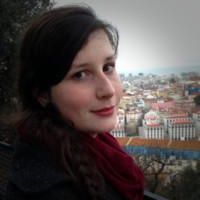 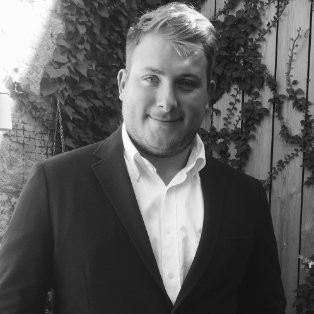 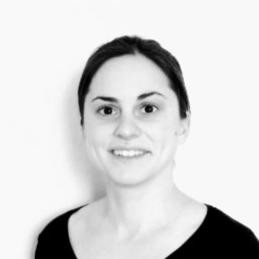 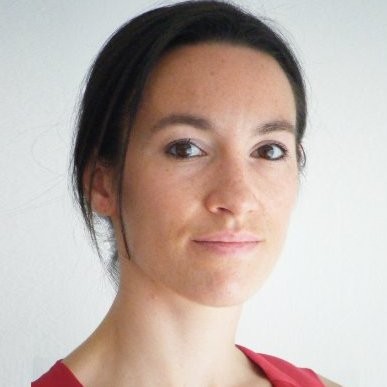 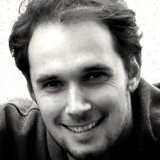 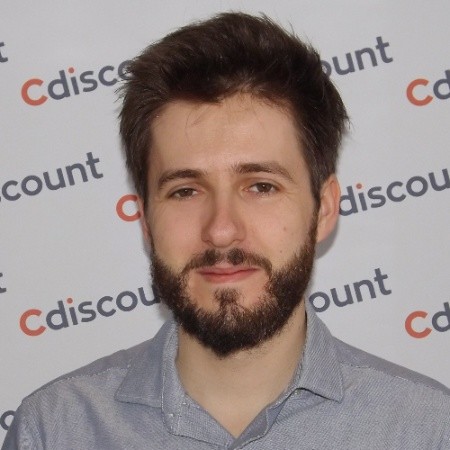 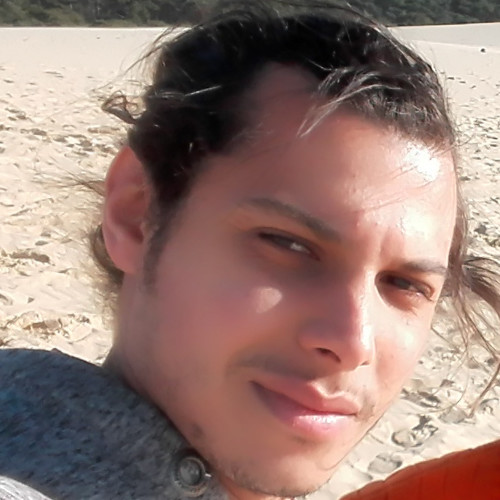 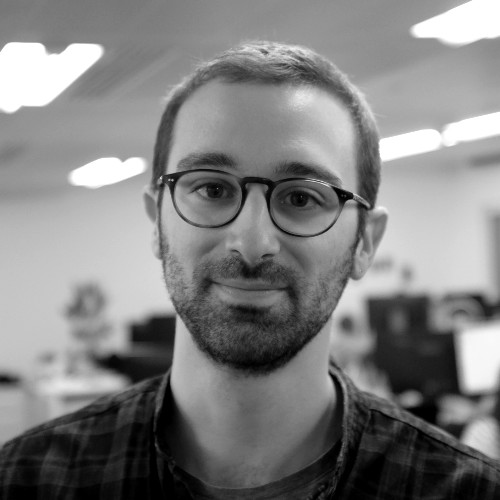 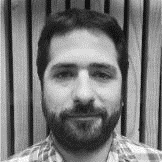 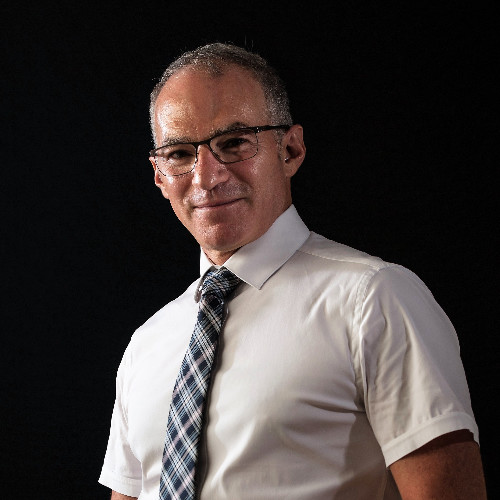 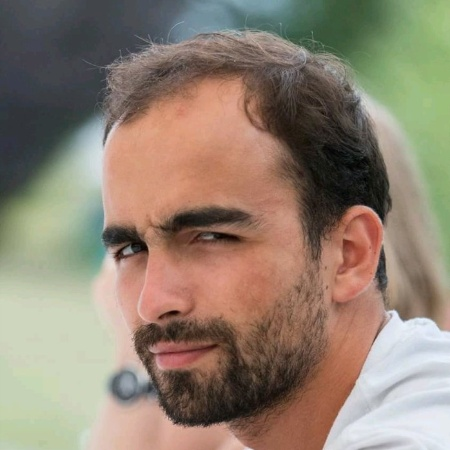 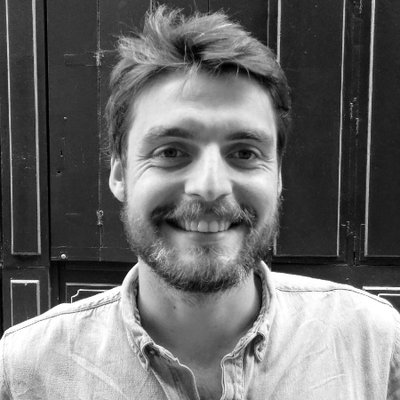 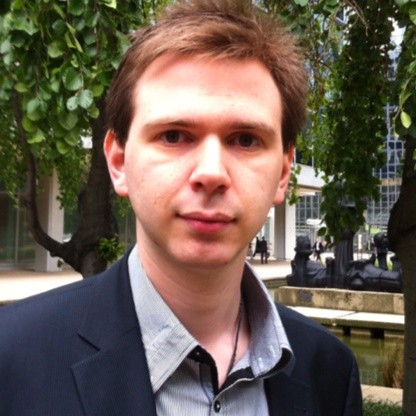 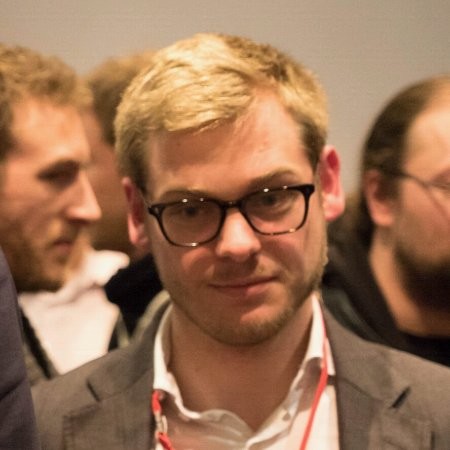 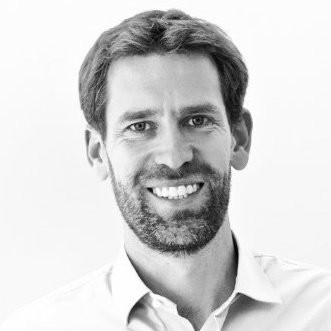 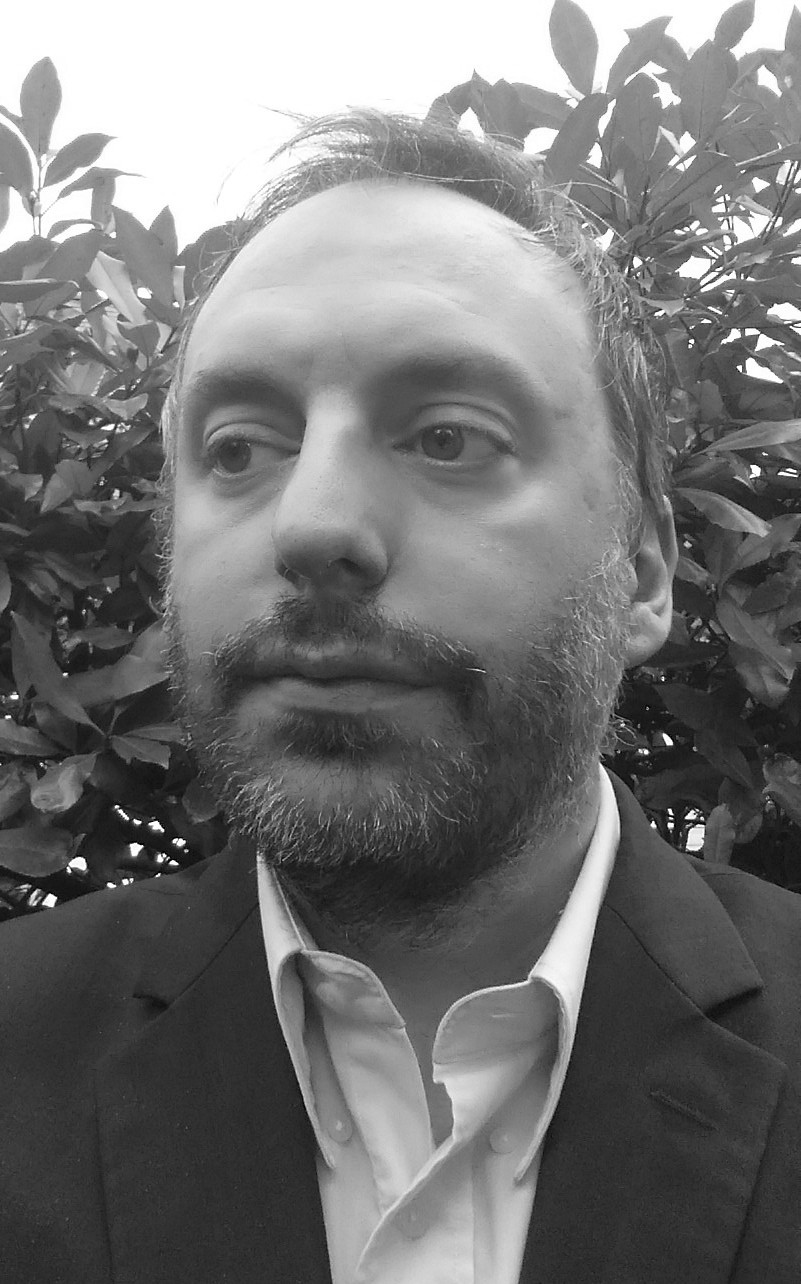 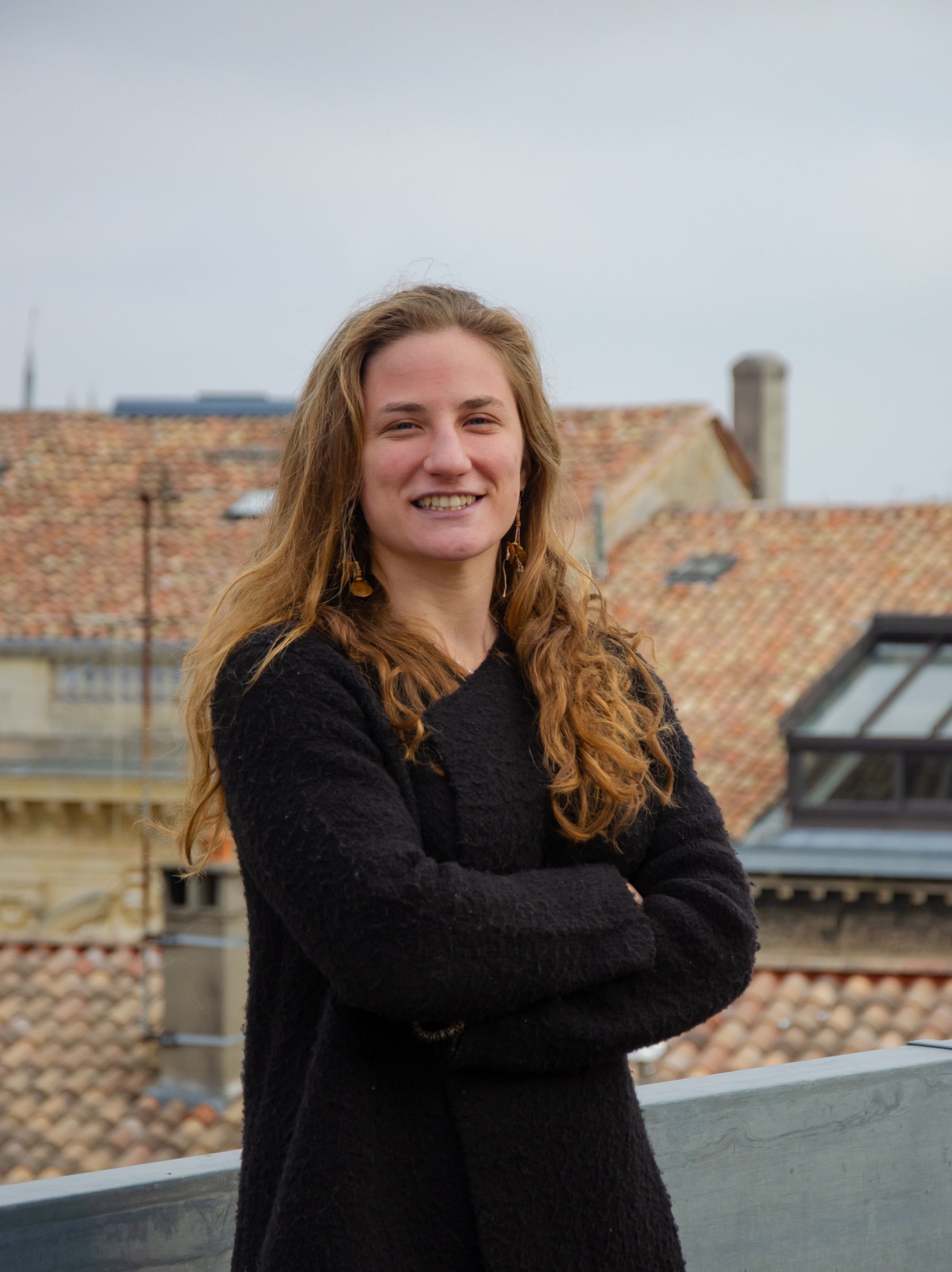 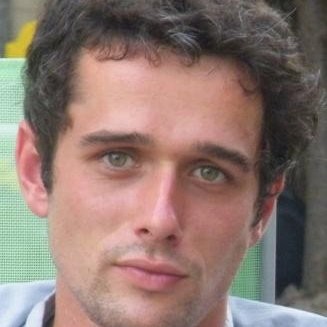 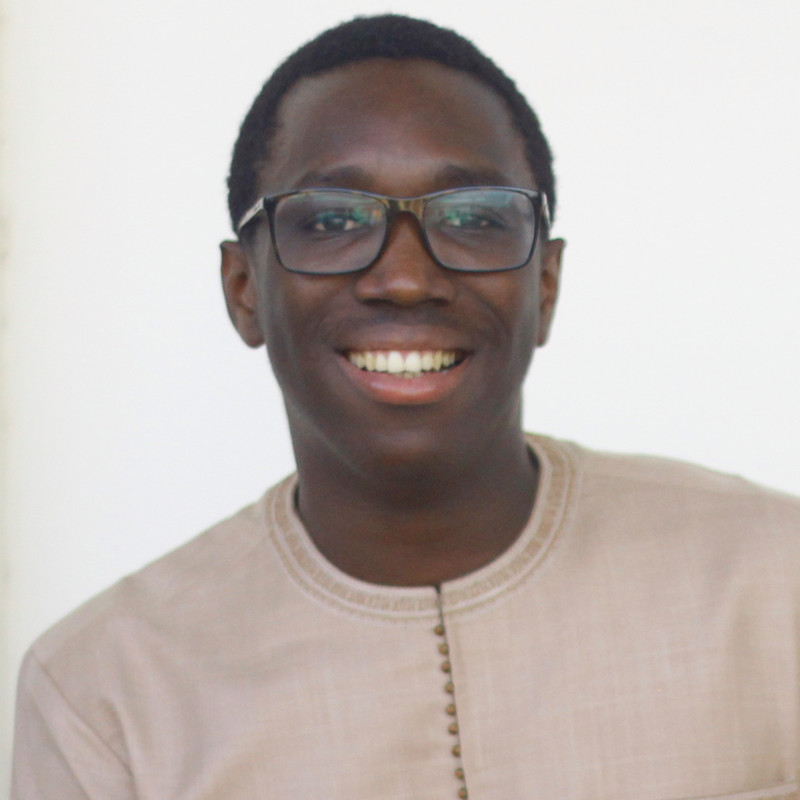 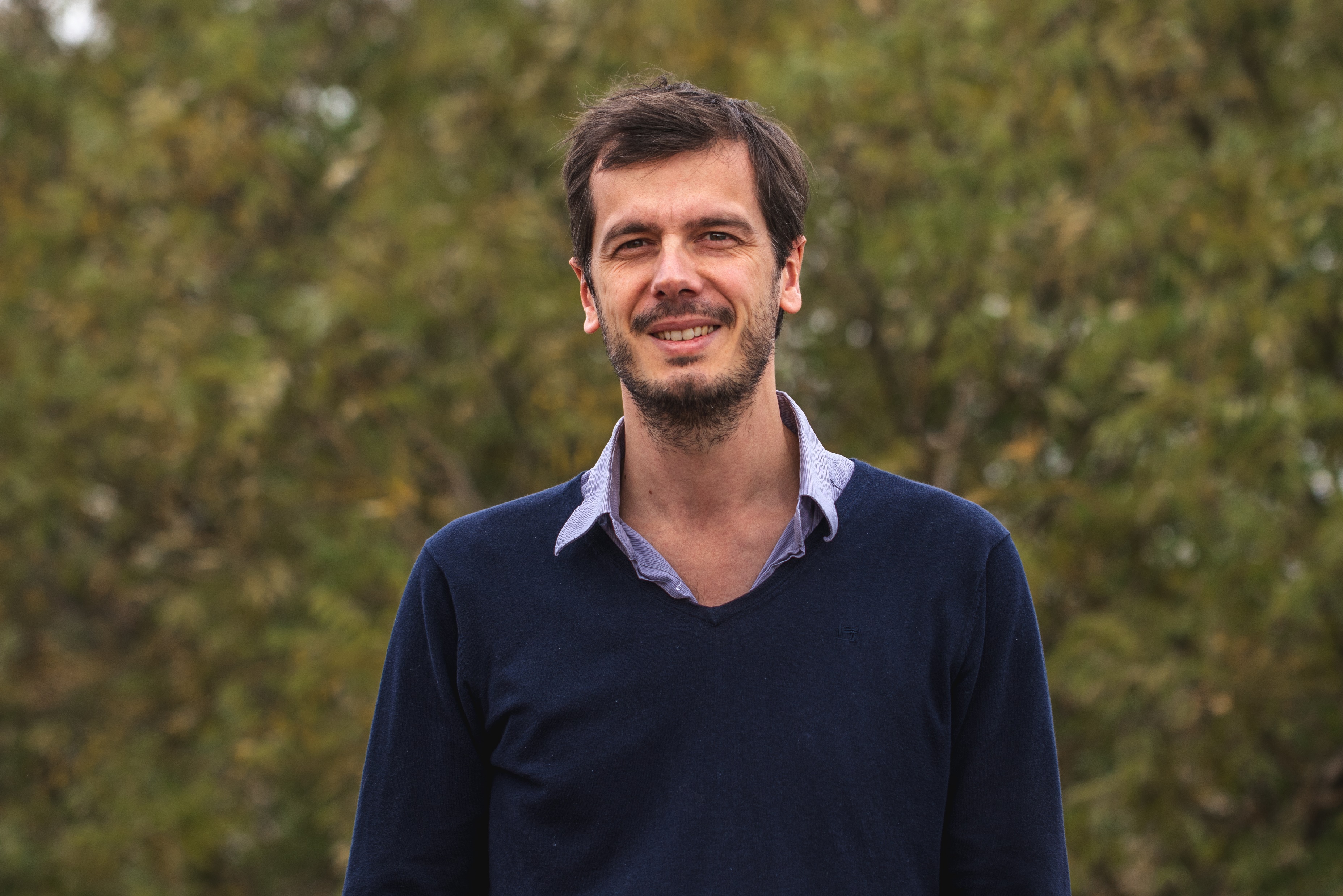 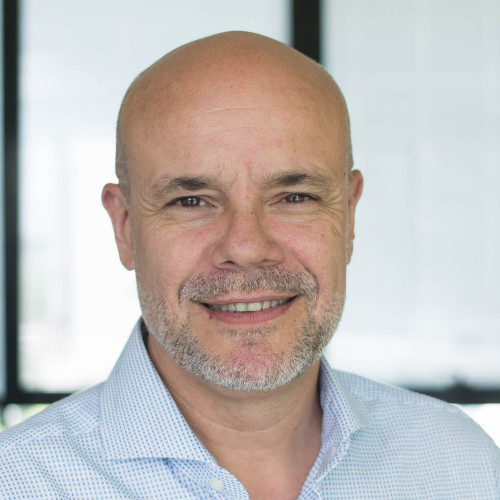 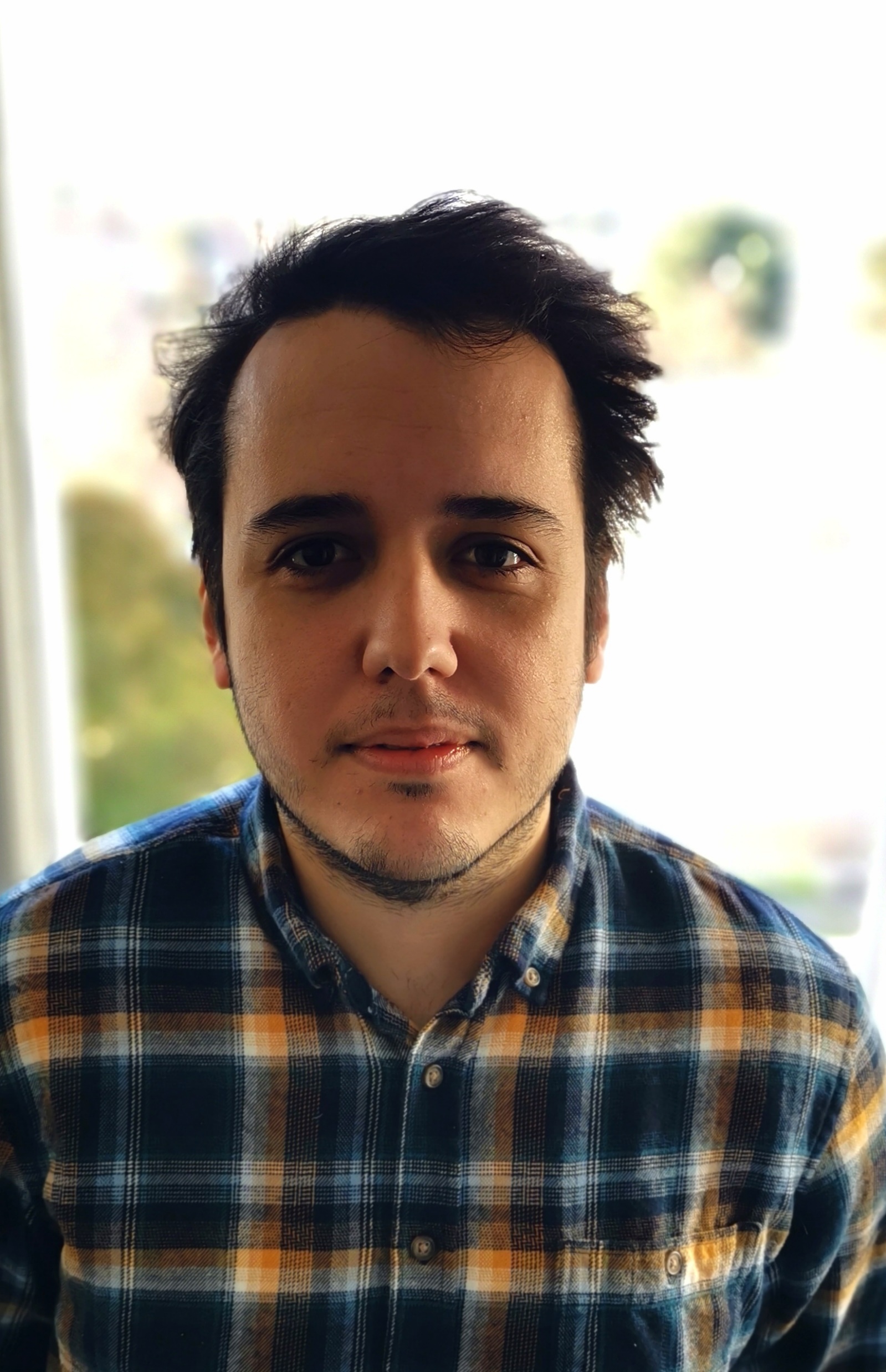 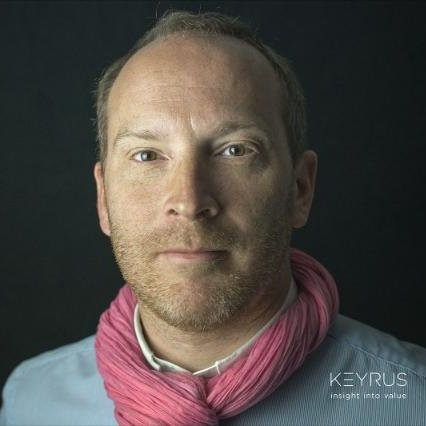 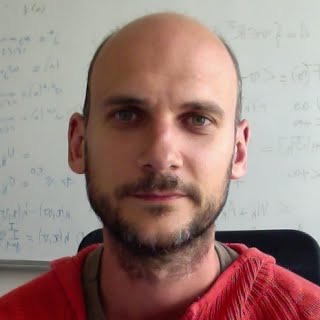 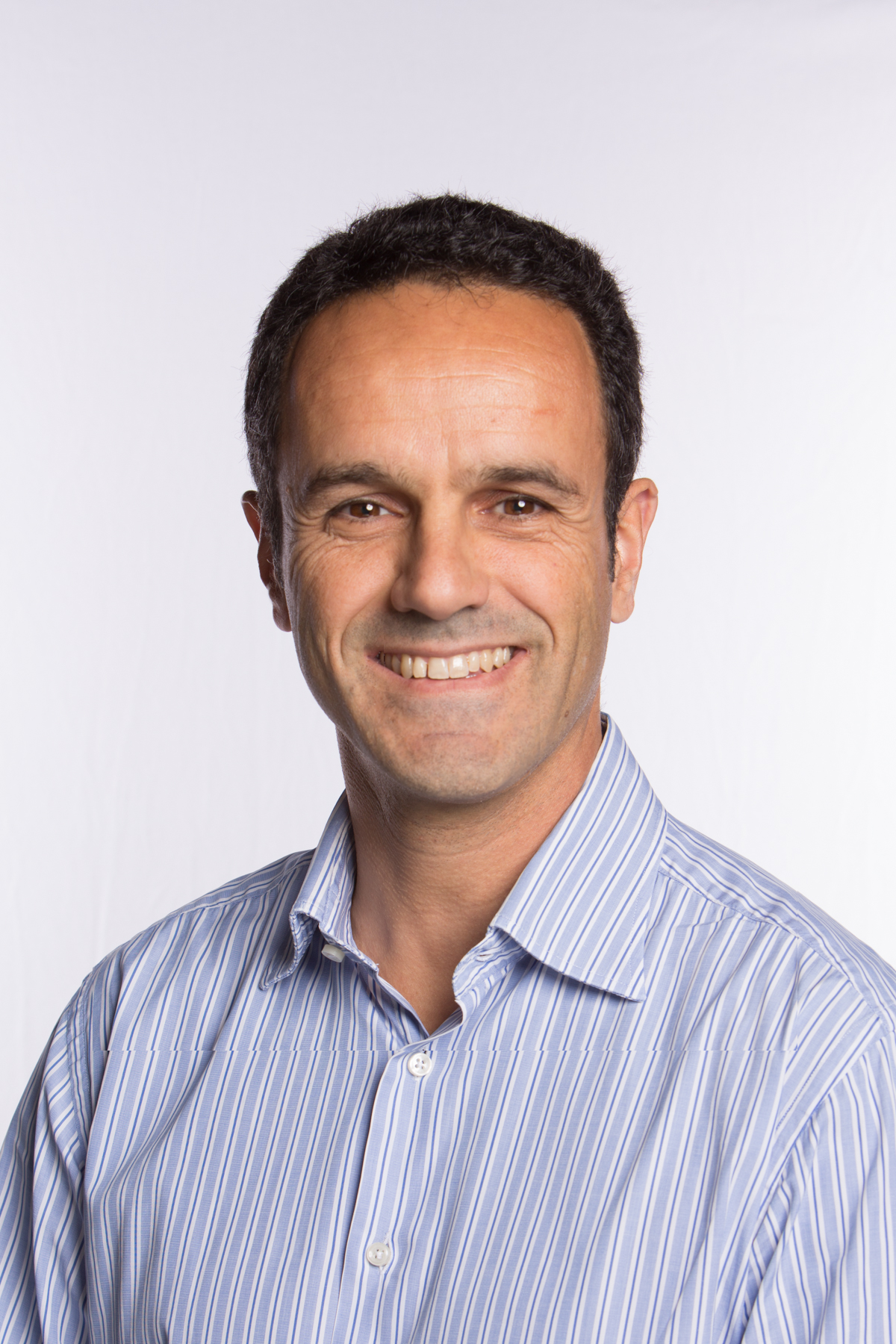 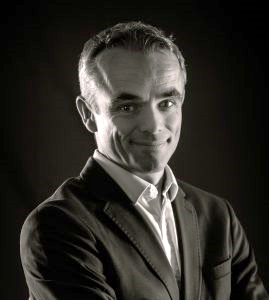 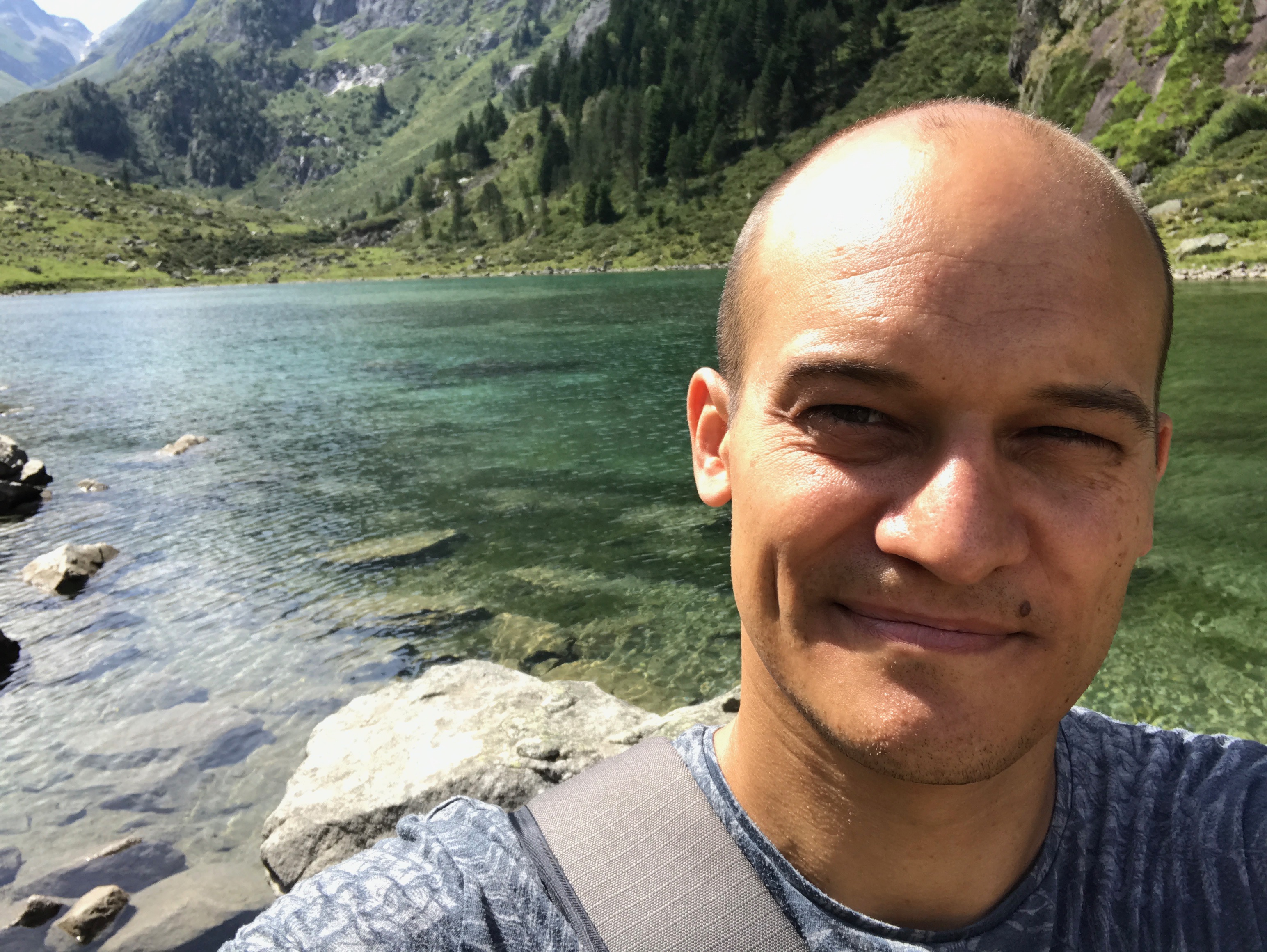 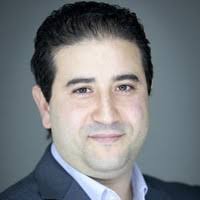 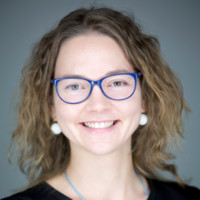 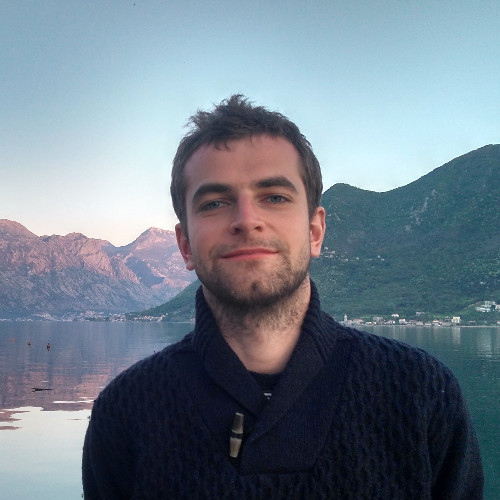 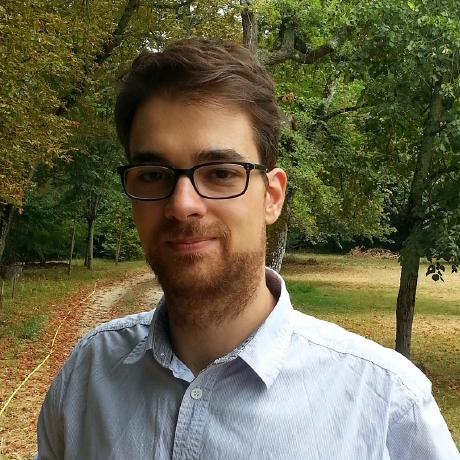 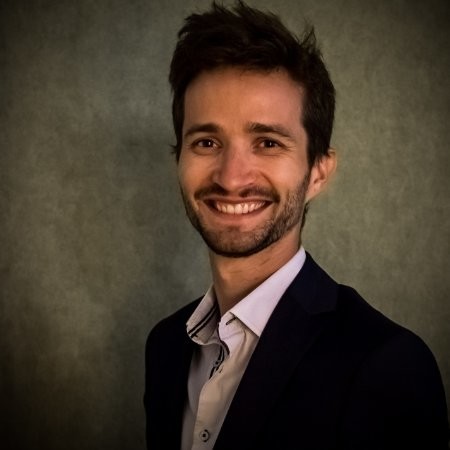 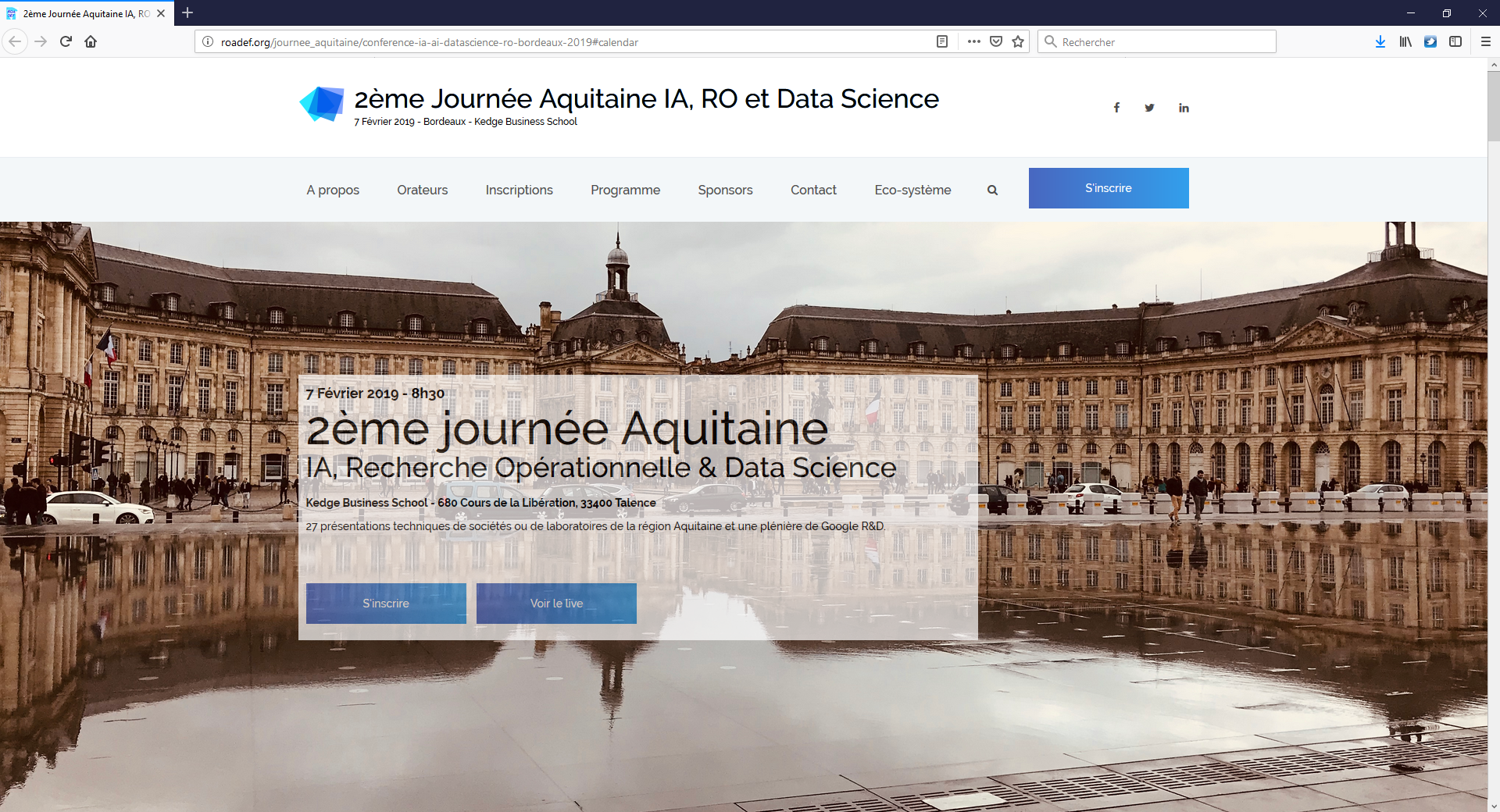 28 Présentations techniques sur l’Intelligence Artificielle, la Recherche Opérationnelle et la Data Science
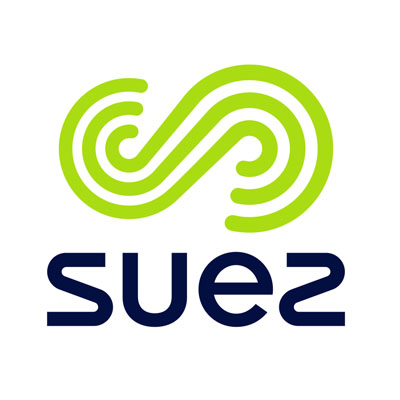 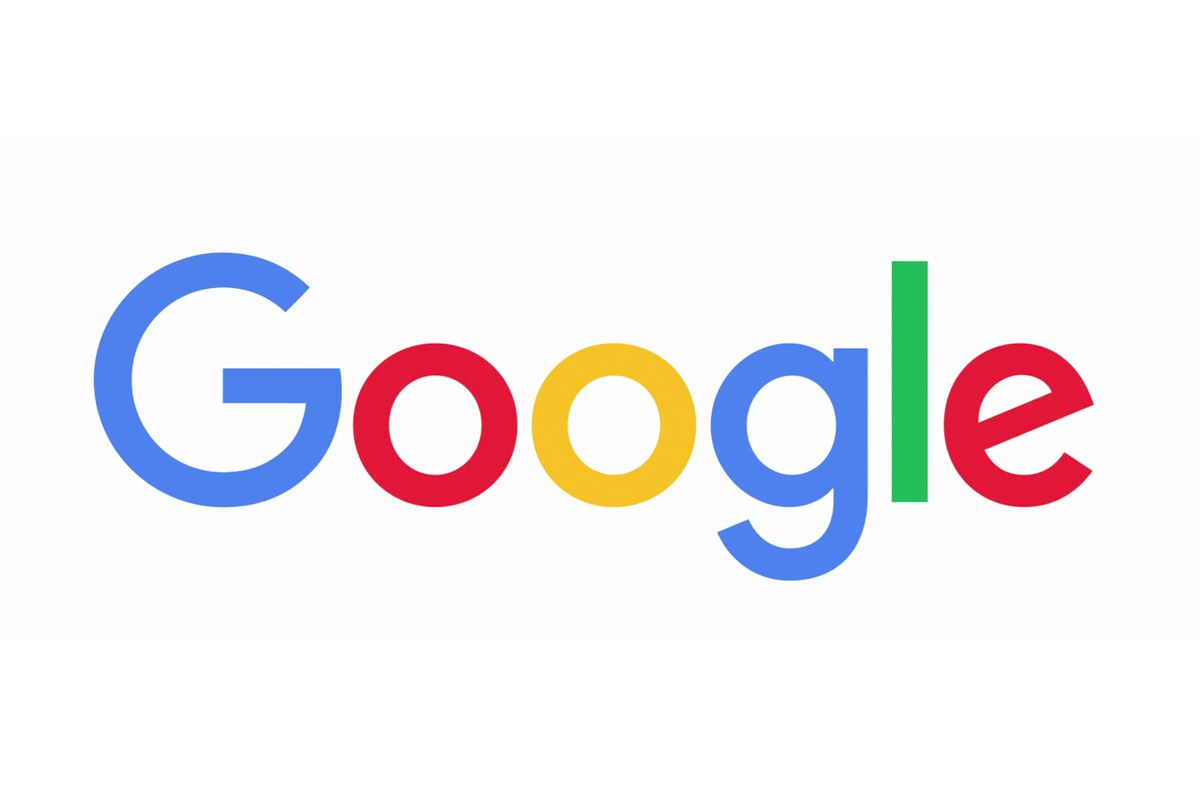 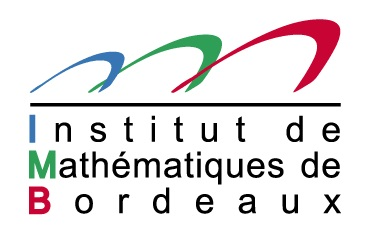 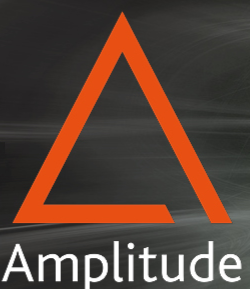 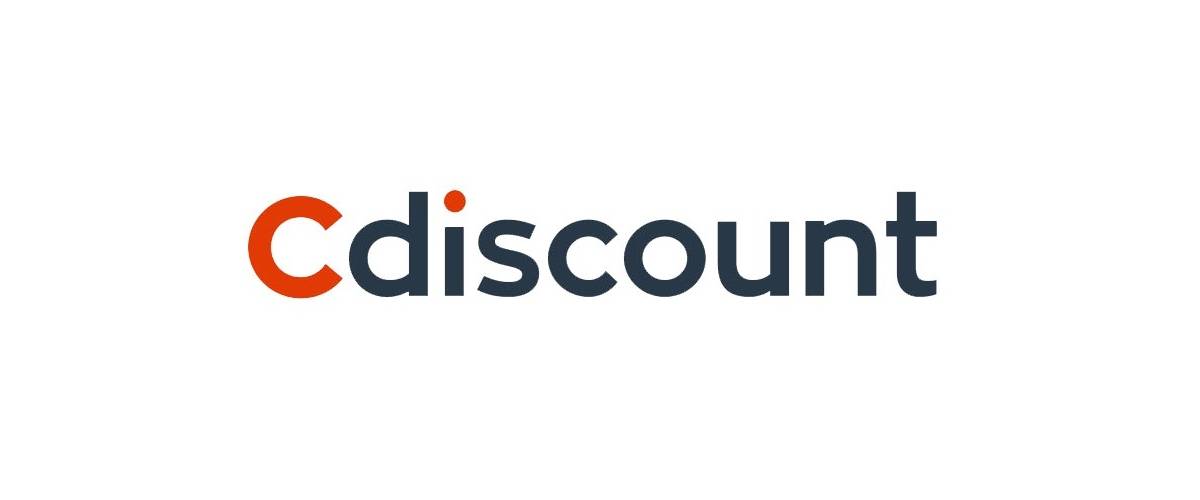 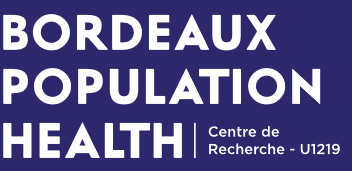 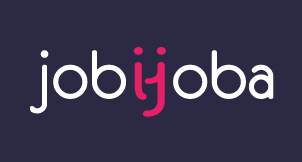 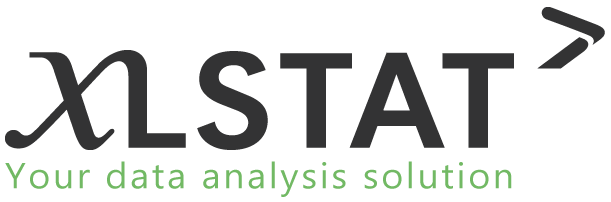 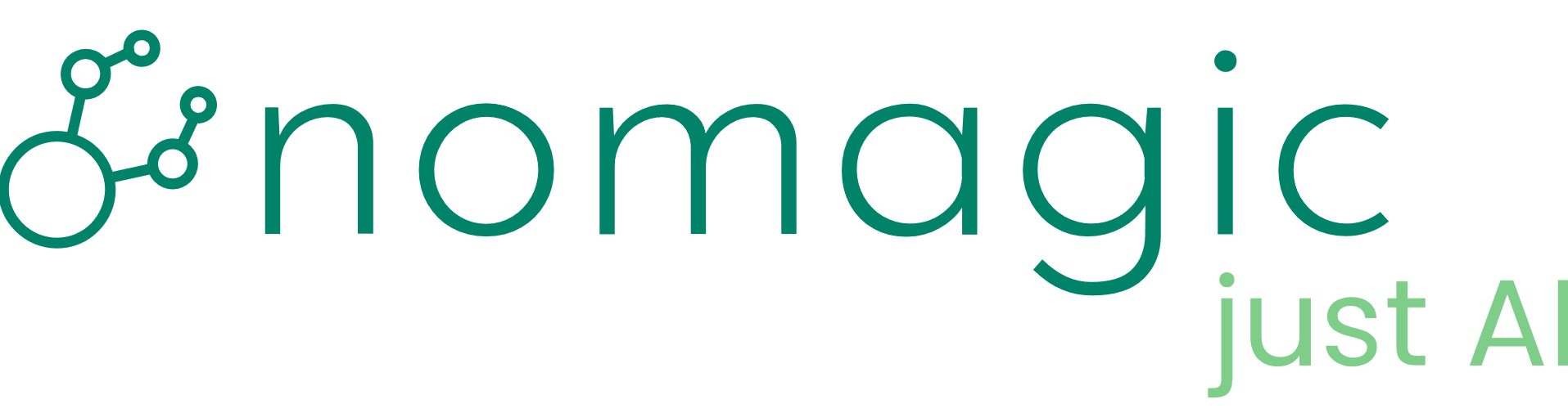 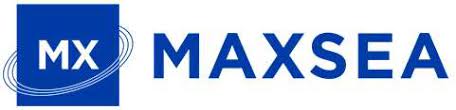 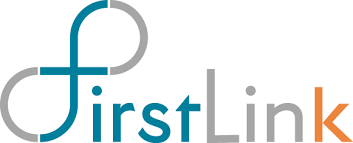 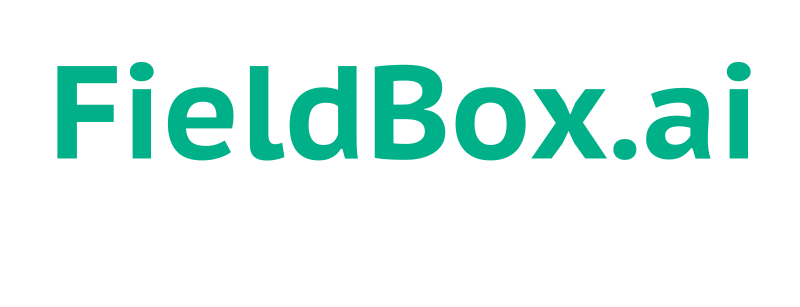 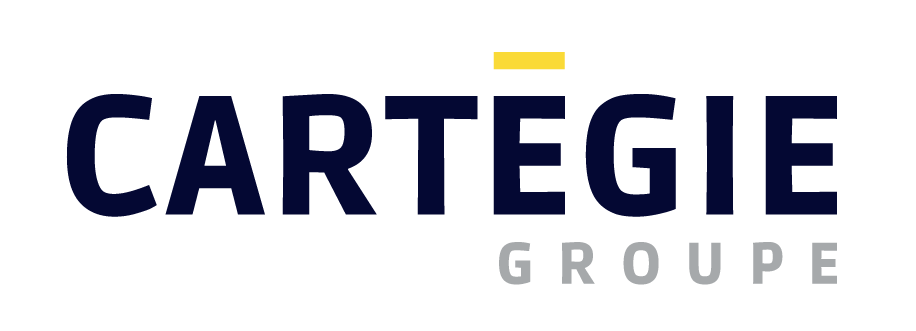 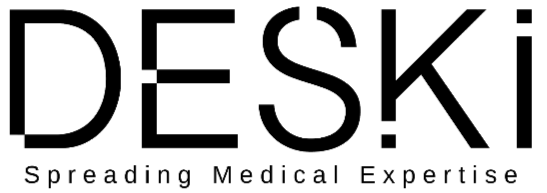 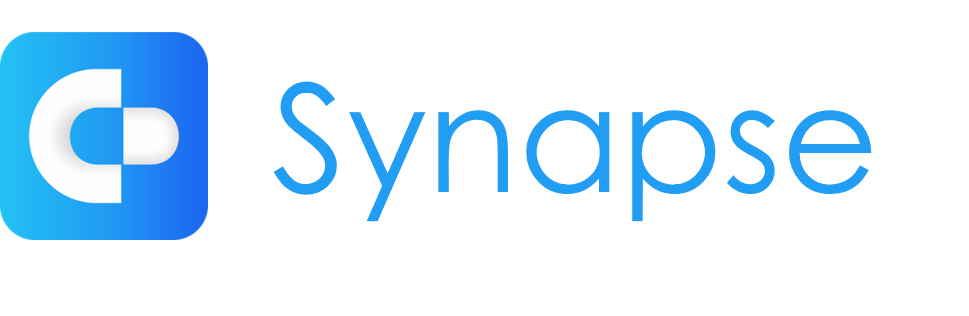 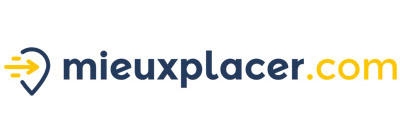 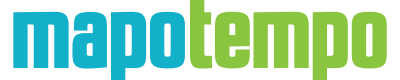 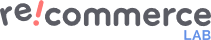 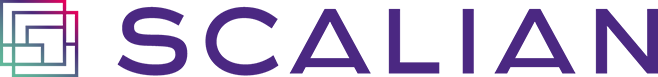 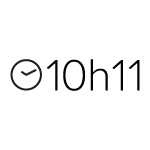 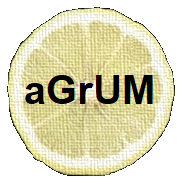 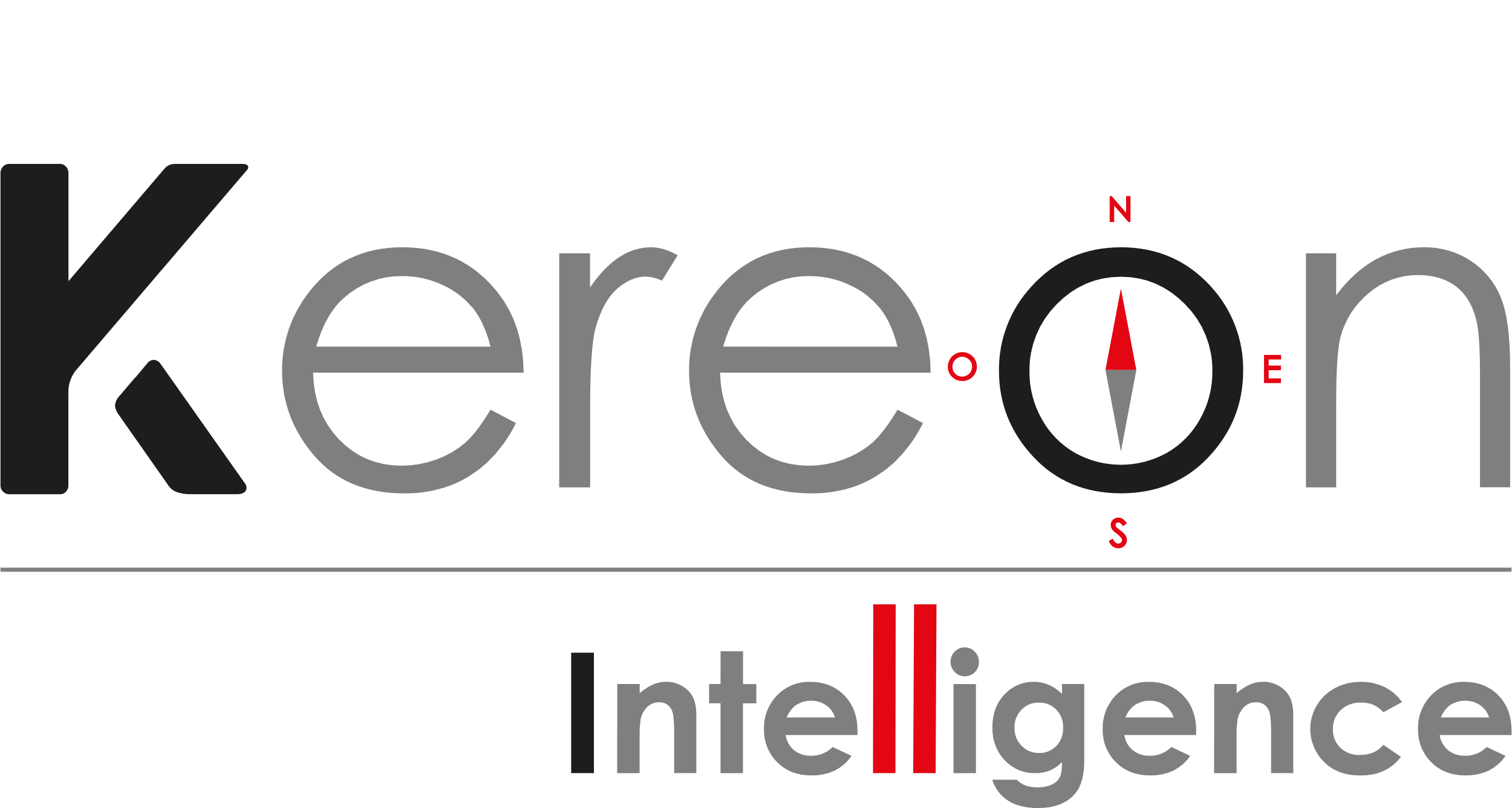 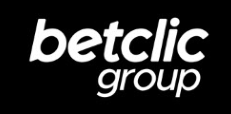 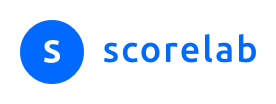 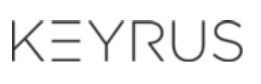 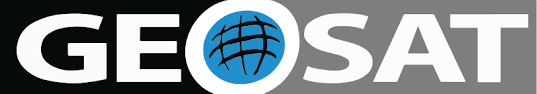 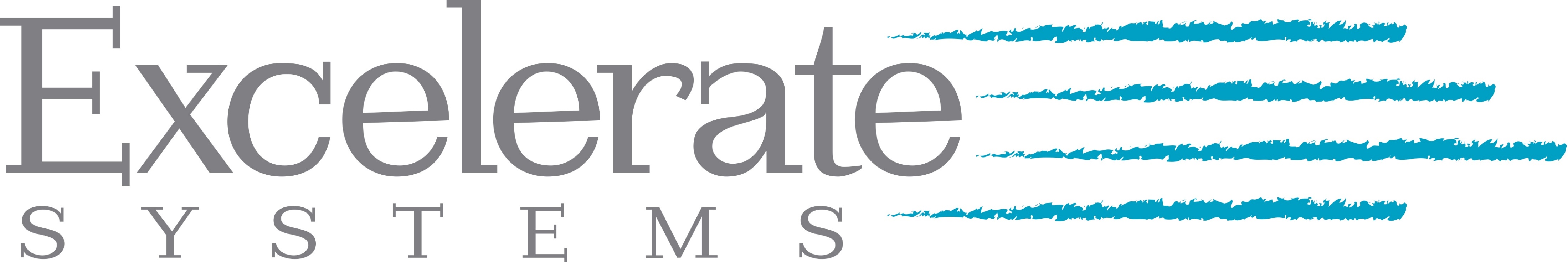 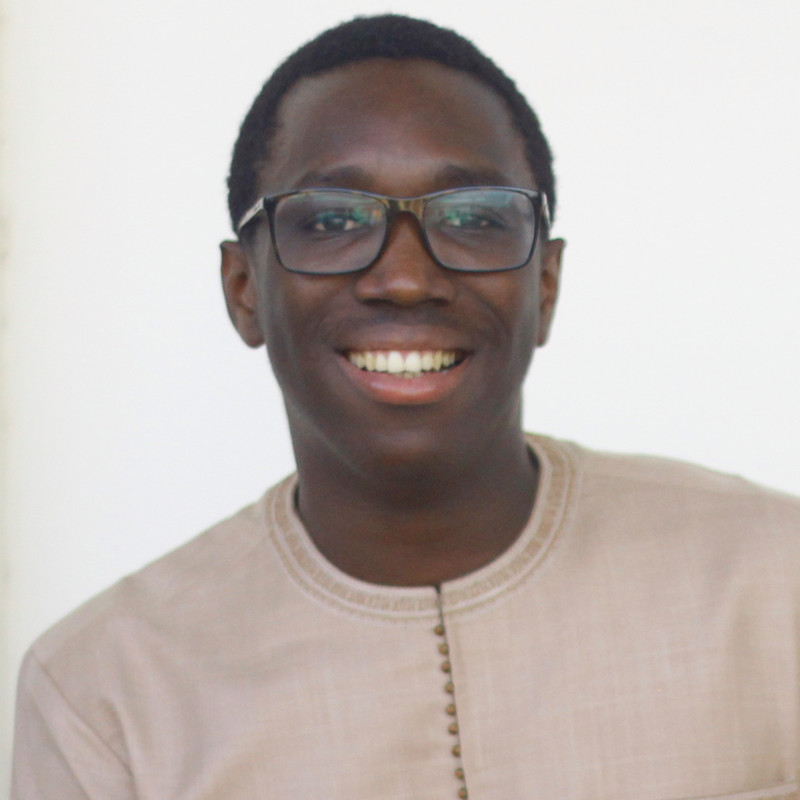 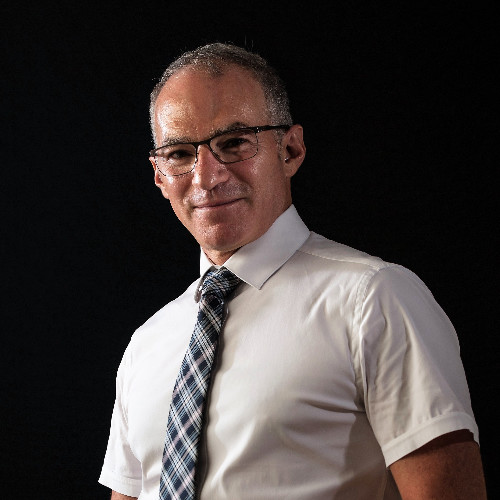 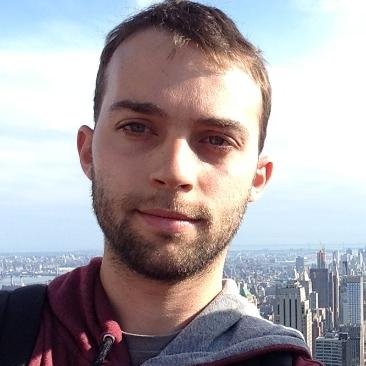 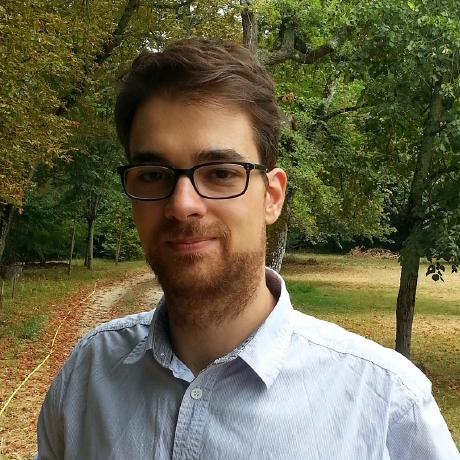 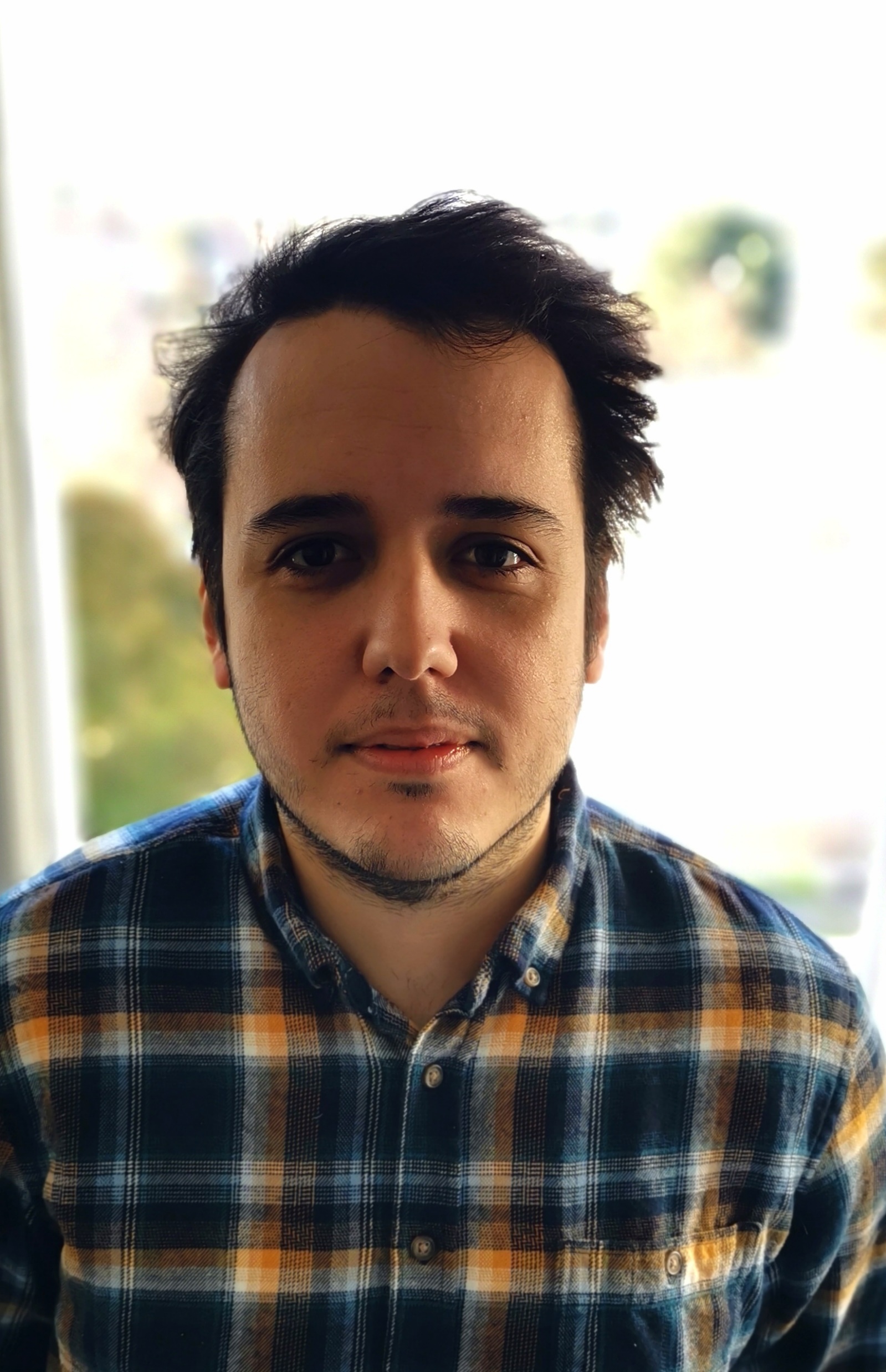 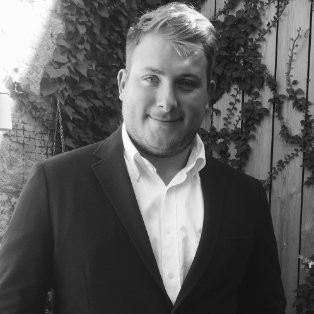 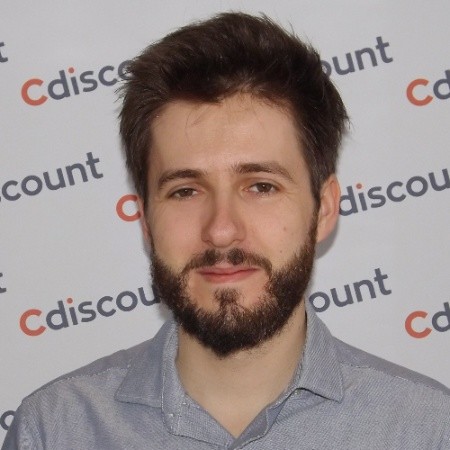 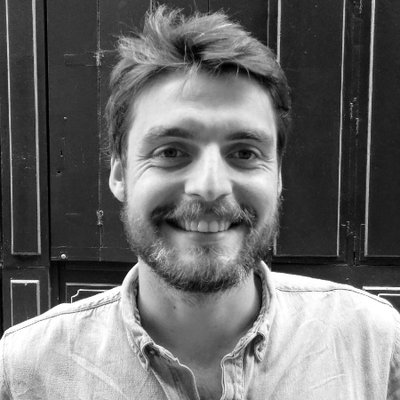 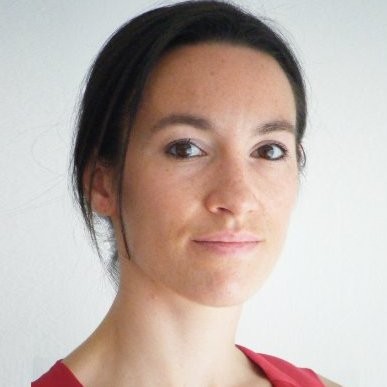 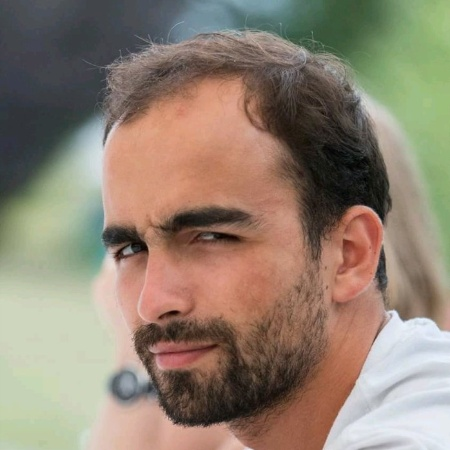 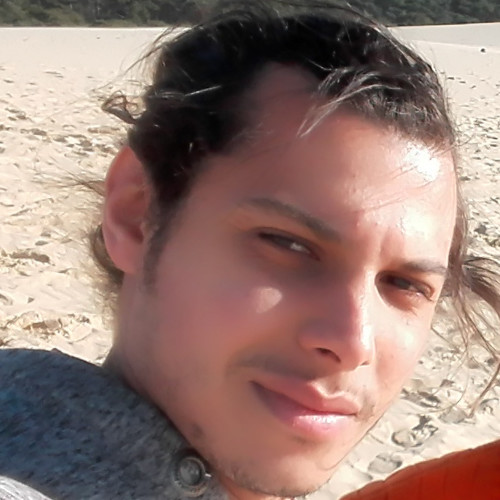 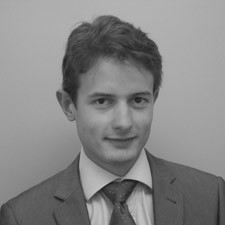 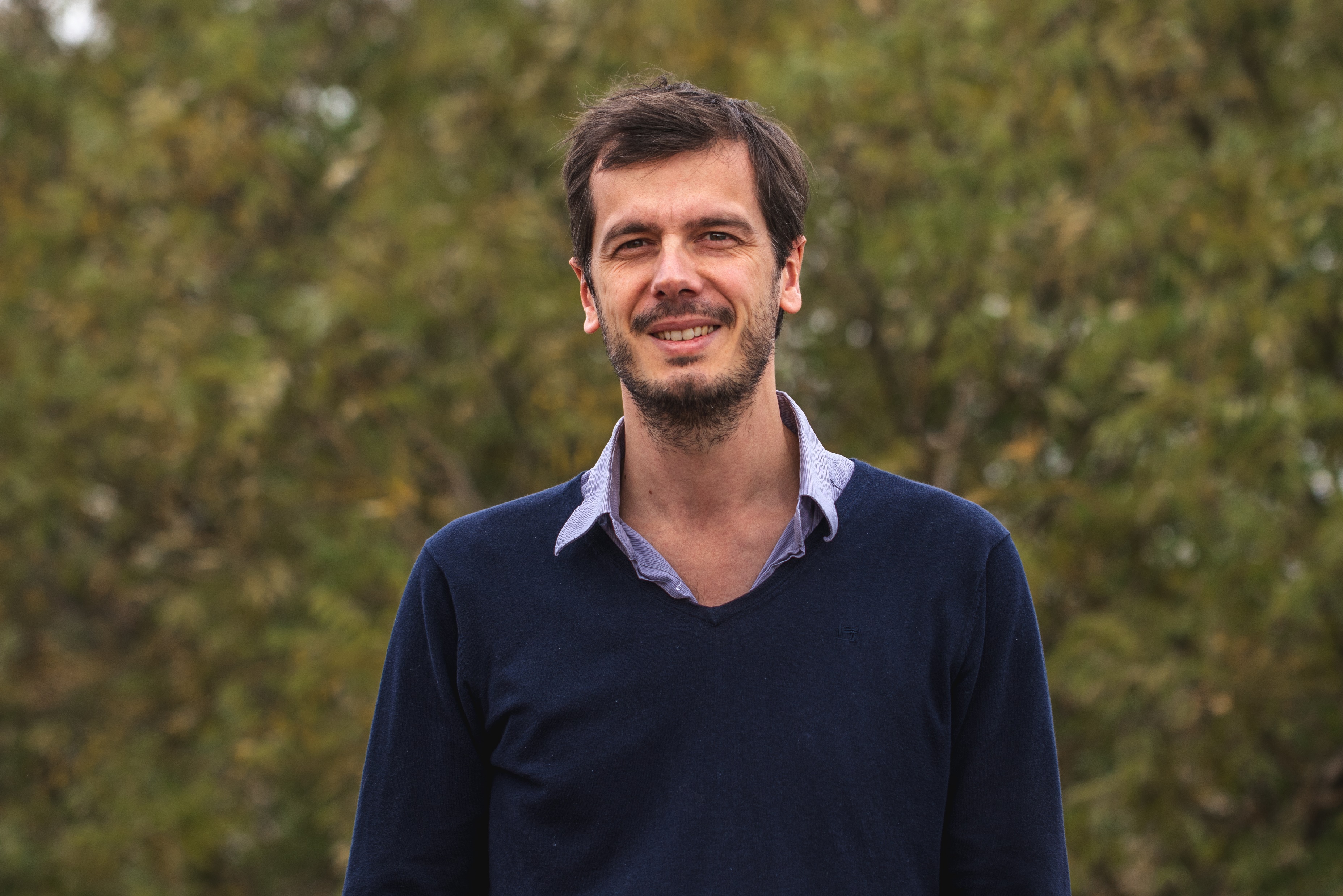 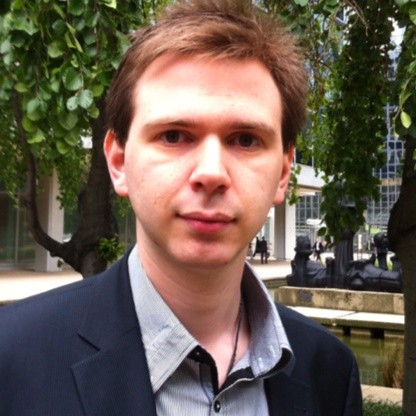 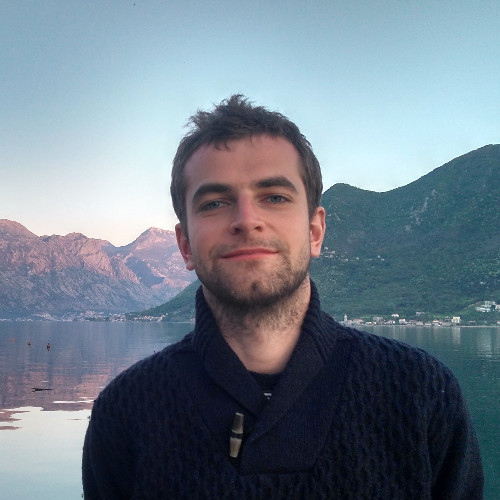 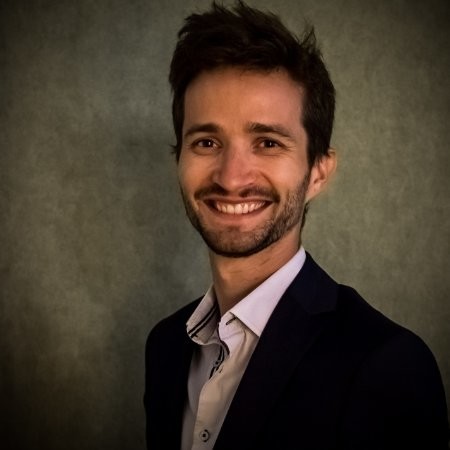 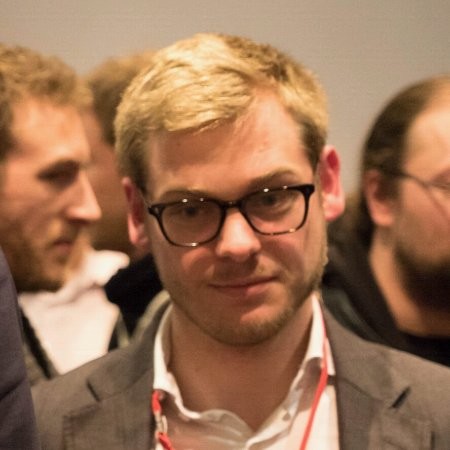 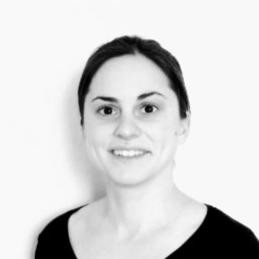 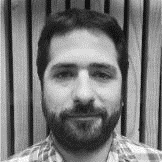 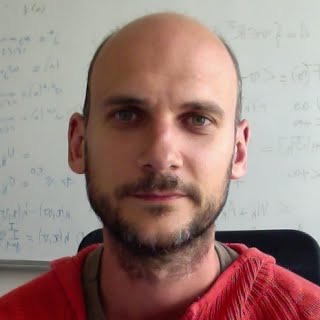 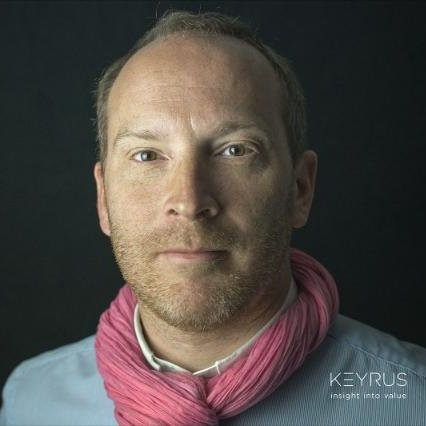 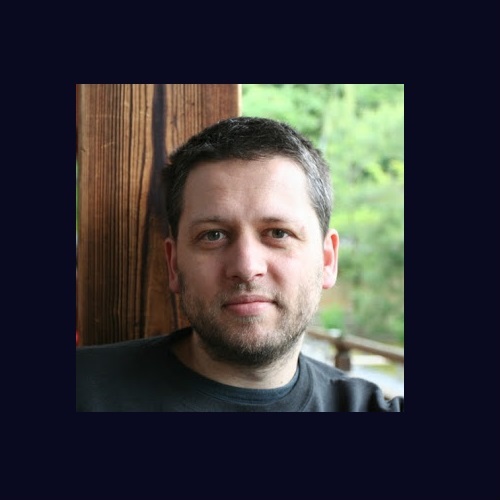 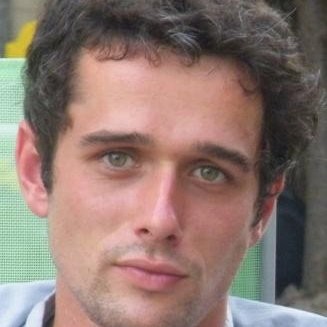 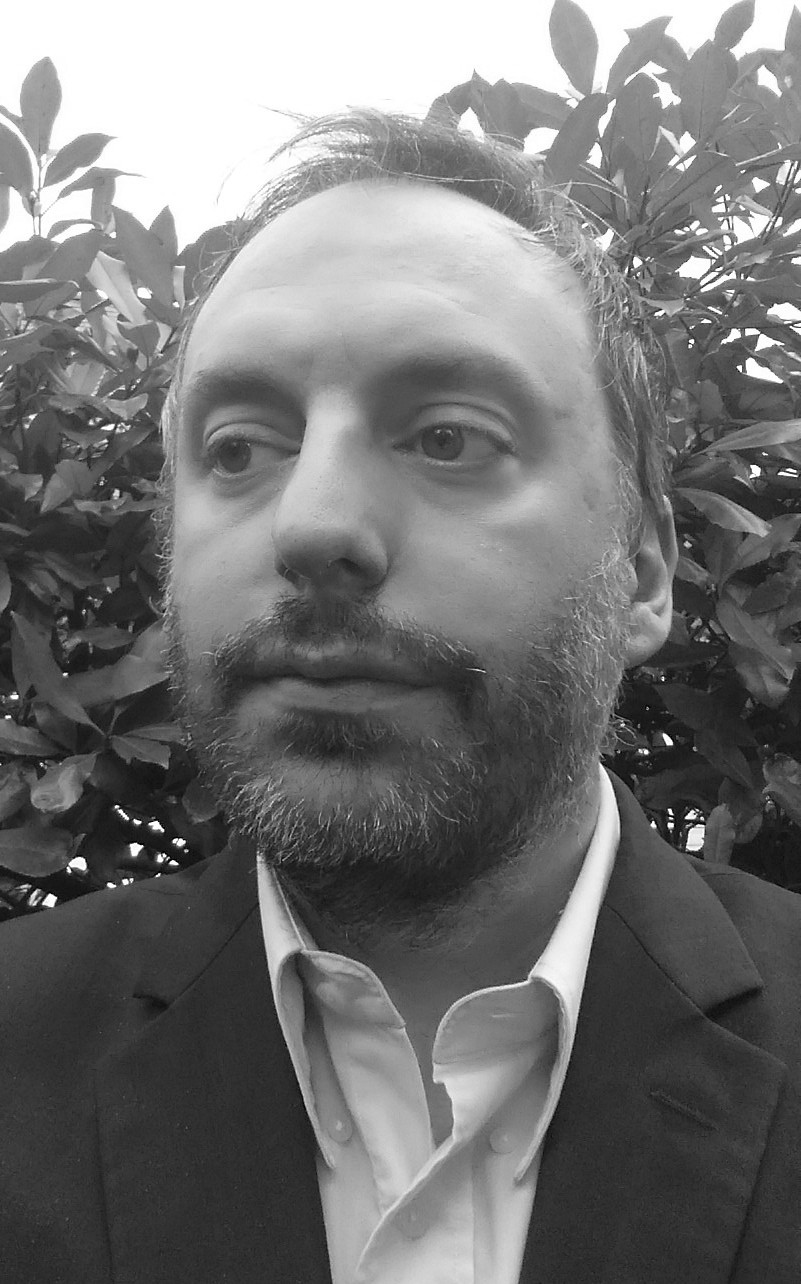 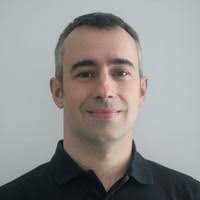 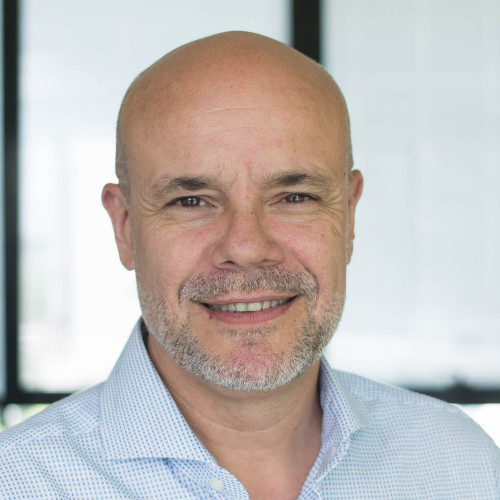 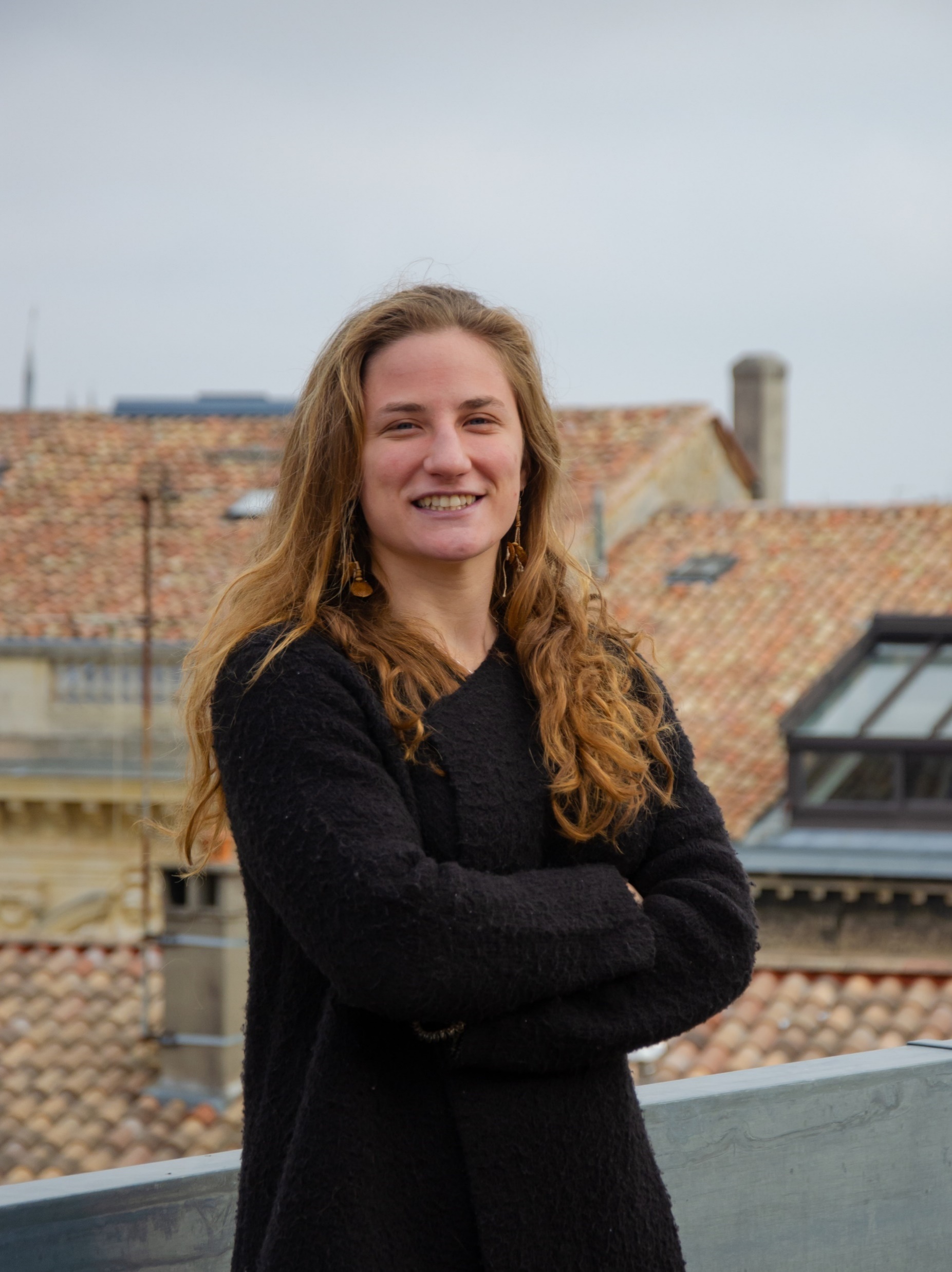 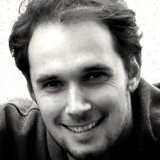 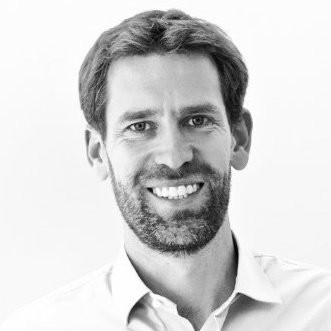 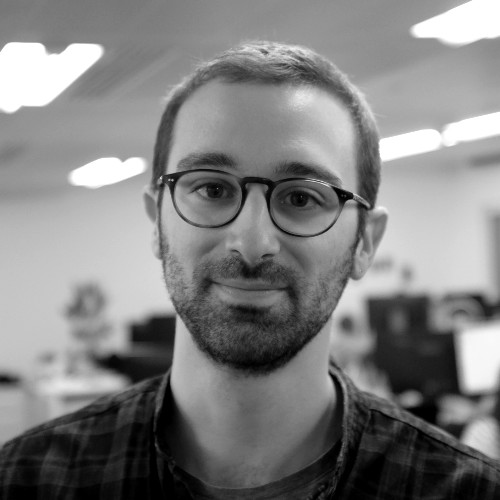 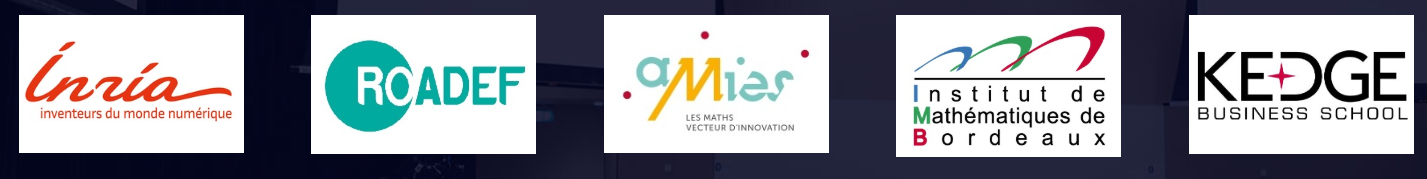 www.roadef.org/journee_aquitaine
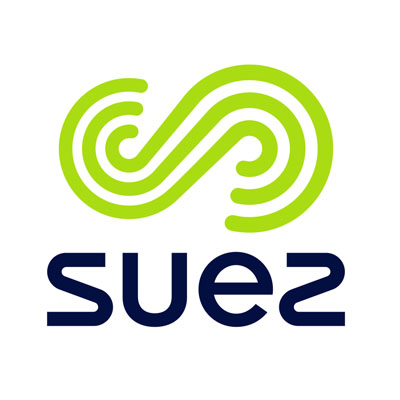 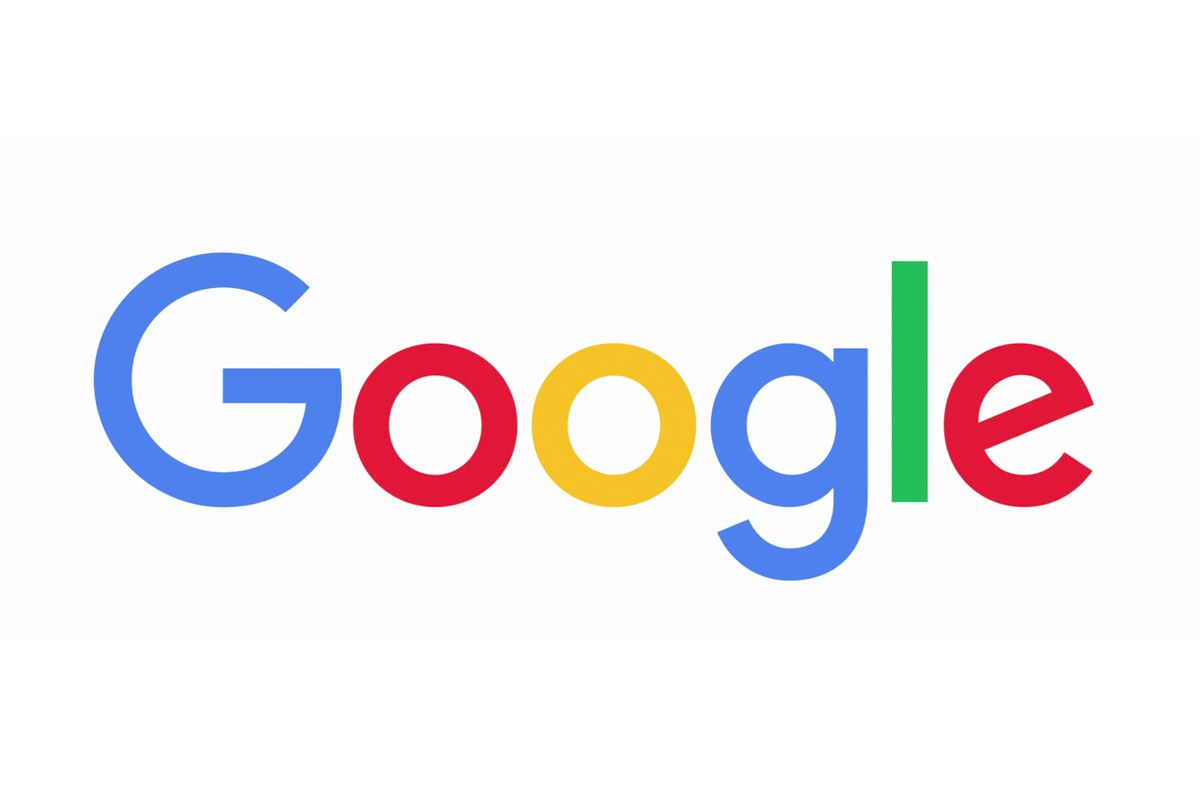 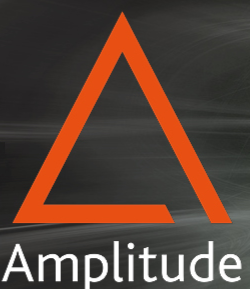 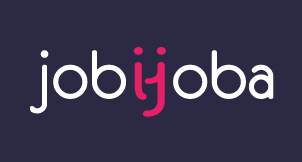 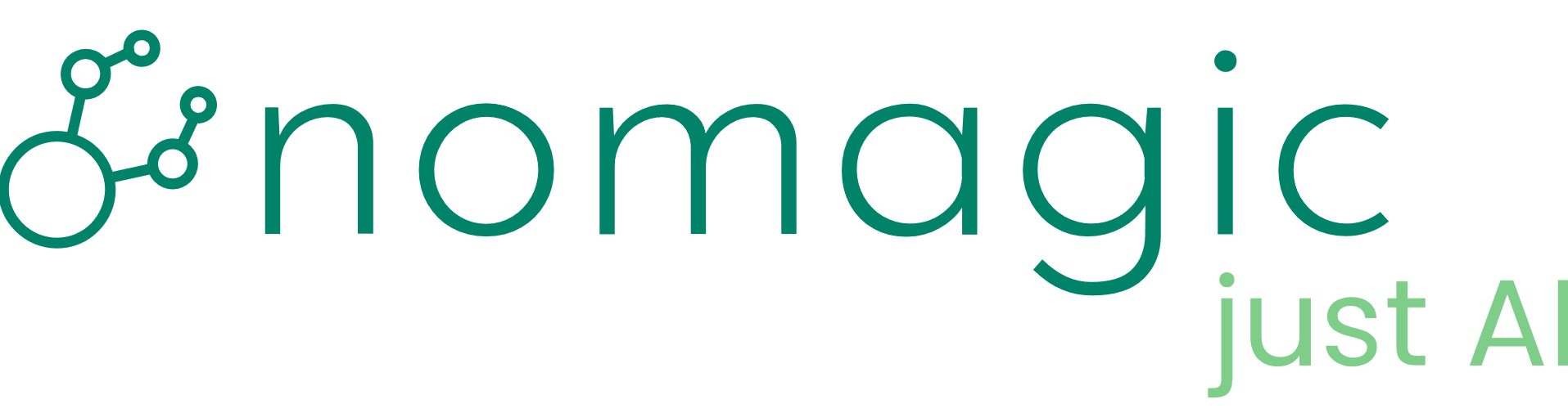 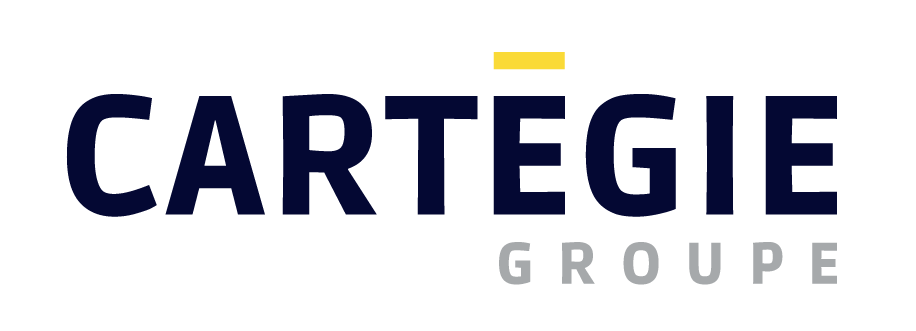 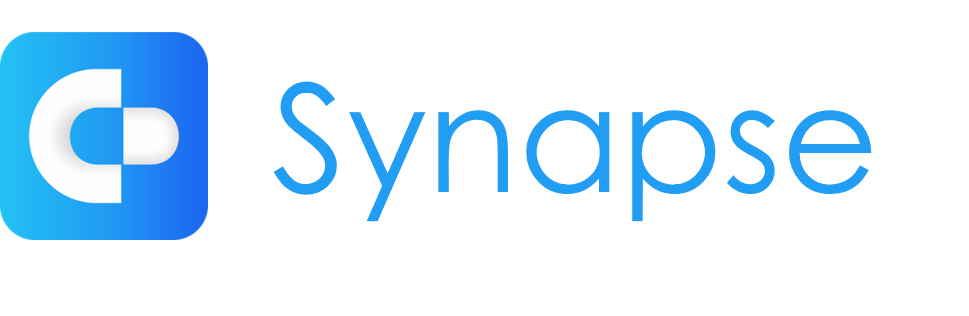 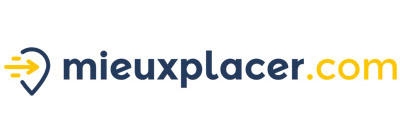 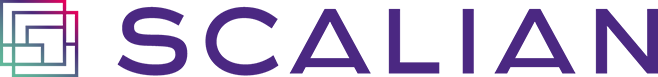 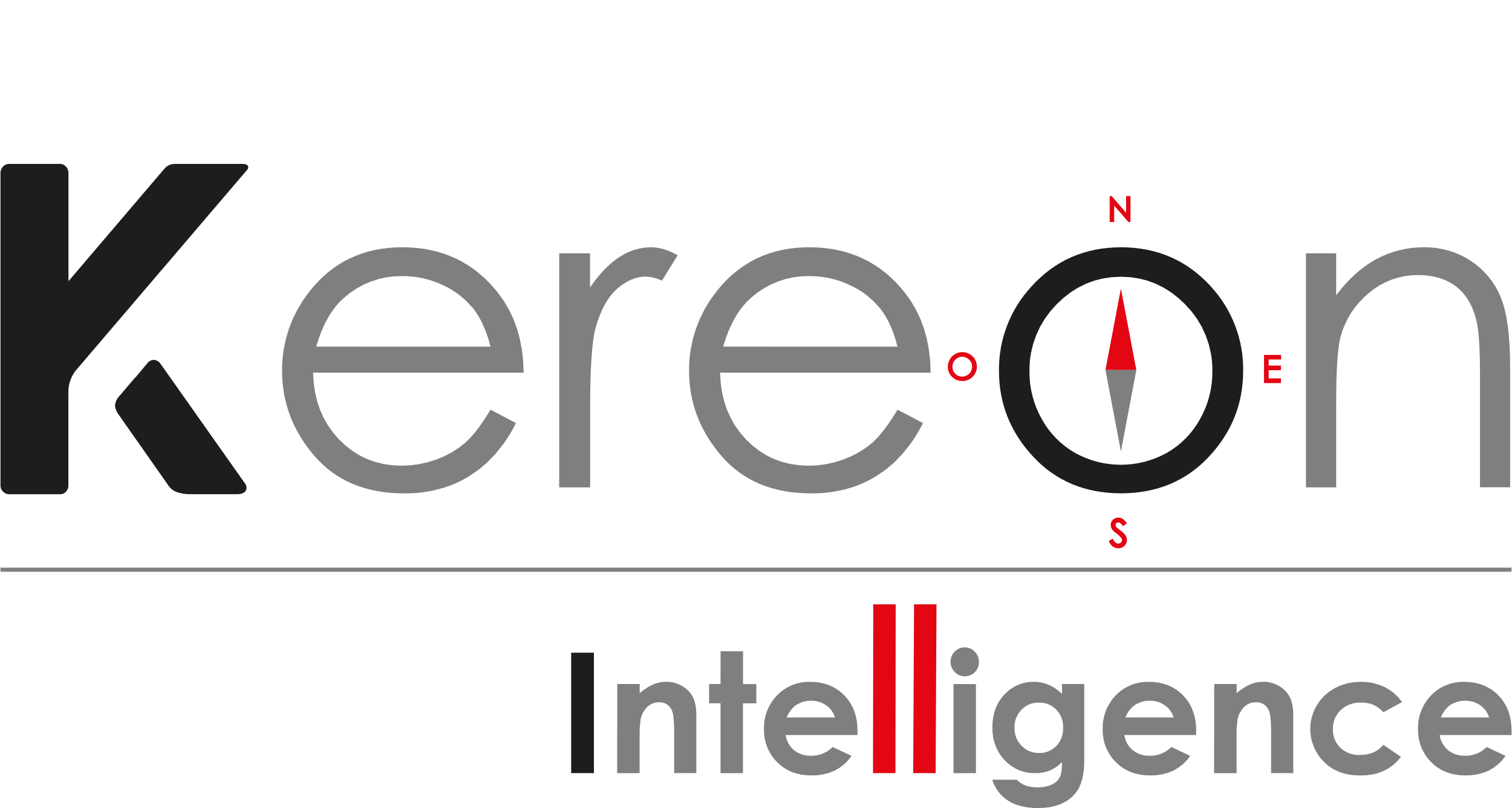 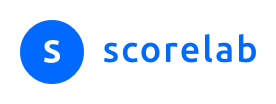 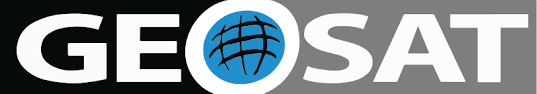 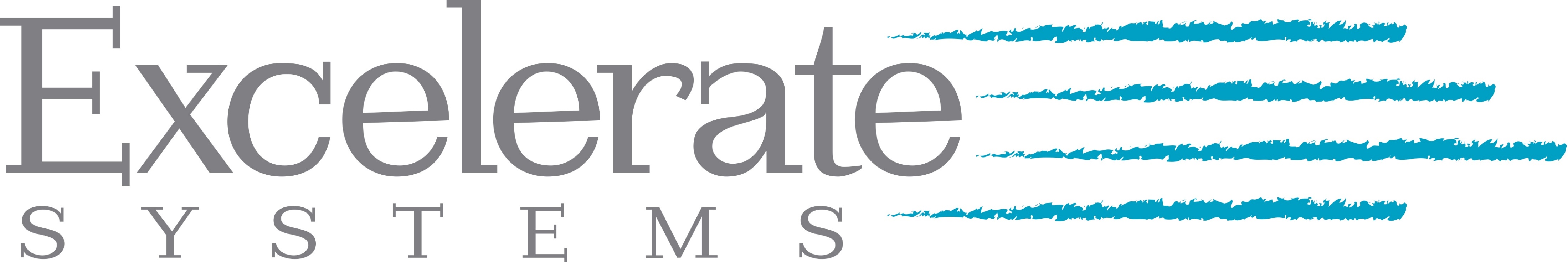 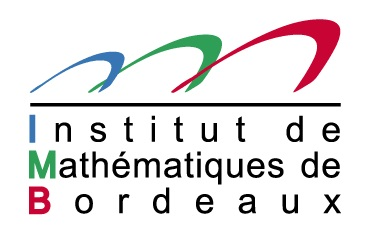 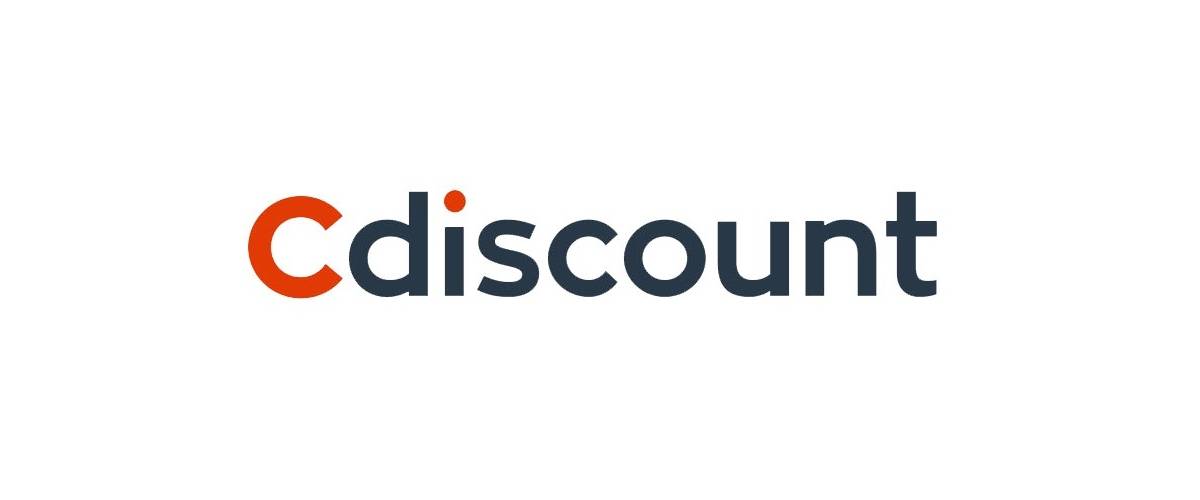 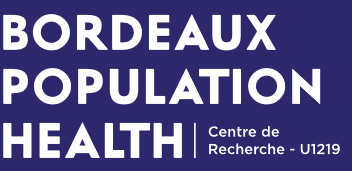 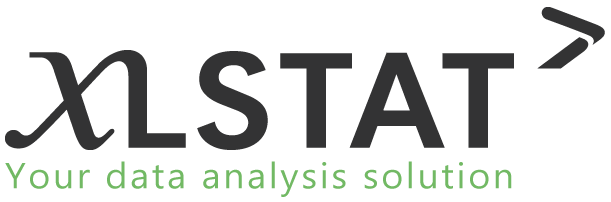 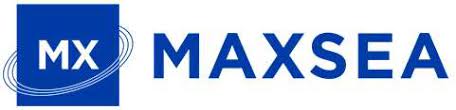 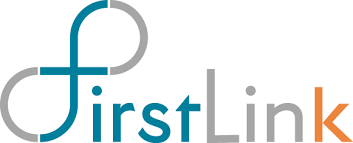 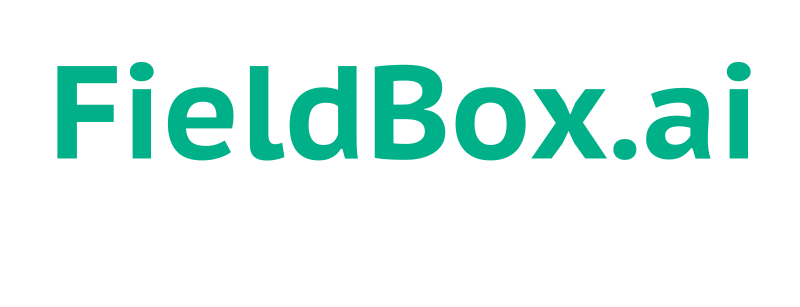 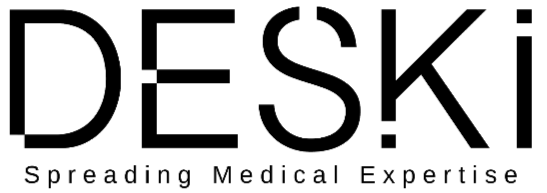 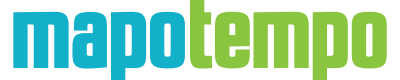 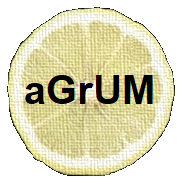 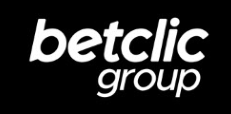 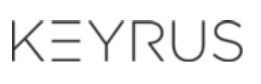 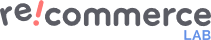 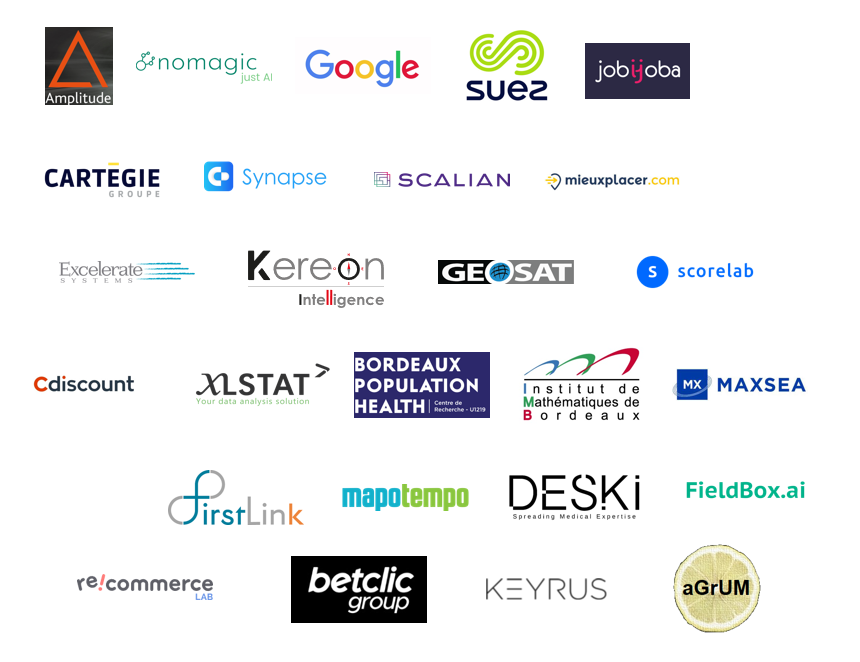